Adoption des nouveaux statuts Ogec
Schéma de la procédure à suivre
CA : validation

Udogec ou Urogec : pour avis conforme si d’autres modifications que l’apprentissage étaient apportées 

AG Extraordinaire : Vote

Site association.gouv : Dépôt Déclaration simplifiée
Quels organes de l’OGEC sont compétents ?
Préalablement


Le conseil d’administration (CA) de l’Ogec 
met à l’ordre du jour l’examen de la modification des statuts pour se mettre en conformité avec la loi pour la liberté de choisir son avenir professionnel
Quels organes de l’OGEC sont compétents ?
Puis

Si le CA apporte d’autres modifications
aux statuts-type, elles sont adressées à l’Udogec (ou l’Urogec) pour avis conforme.
Quels organes de l’OGEC sont compétents ?
L’assemblée générale extraordinaire (AGE) est seule compétente pour modifier et adopter les statuts de l’Ogec
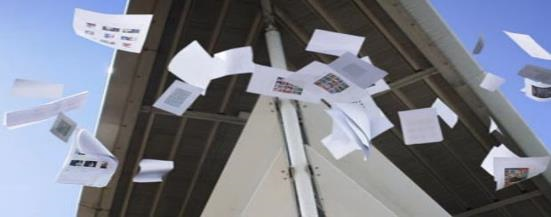 Qui peut convoquer l’AGE * ?
Le président 
Tout administrateur de l’Ogec mandaté à cet effet
Deux des trois membres de droit
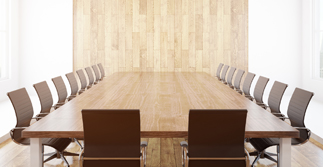 [Speaker Notes: *  Cf : Article 18]
Qui est invité à l’AGE ?
Les membres actifs : 
les administrateurs 
l’ensemble des membres de l’Ogec

  Les membres de droit :
le représentant de la tutelle 
le président d’Udo/Urogec
le président de l’Apel

  Le chef d’établissement*
[Speaker Notes: *s’il y a plusieurs chefs d’établissement, ils sont tous invités à l’AGE]
Ne sont pas convoqués à l’AGE?
Les représentants :

de la commune 
du conseil départemental
du conseil régional
Que contient la convocation ? *
L’ordre du jour
Le projet de résolution soumis au vote
Le lieu de réunion
Le jour et l’heure de réunion
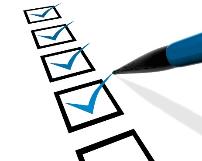 [Speaker Notes: *  Cf : Modèle de convocation d’AGE]
Comment est envoyée la convocation ?
Membres actifs : 
soit par courrier simple 
soit par courriel

  Membres de droit *:
par lettre recommandée avec accusé de réception, ou remise en main propre contre décharge
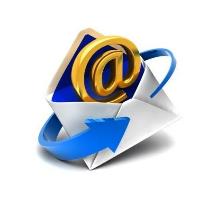 Quel délai pour envoyer la convocation ?
Au moins 15 jours 
avant la date de l’AGE
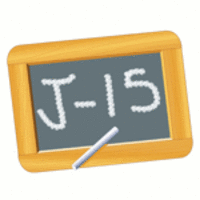 [Speaker Notes: *]
Les membres peuvent-ils se faire représenter?
Tout membre peut se faire représenter*
  
Tout membre présent dispose de 2 mandats maximum => il détient au plus 3 voix :
la sienne 
et les voix des deux membres dont il est mandataire**
[Speaker Notes: * Cf : Modèle de mandat donné dans la convocation à l’AGE
**  Cf : Article 17
A NOTER : - Tout membre, personne physique ou personne morale peut se représenter par un autre membre de l’Ogec (art. 17). Le chef d’établissement ou l’attaché de gestion invités à l’AGE, ne peuvent pas recevoir de mandat de représentation.
                -  Dans les statuts de 2015, le nombre de mandats passe à 2 => le mandataire détiendra donc 3 voix.]
Qui préside l’AGE ?
Le président de l’Ogec*
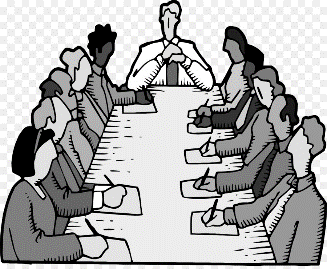 [Speaker Notes: * En cas d’indisponibilité, il peut donner délégation à un autre administrateur (art. 18)]
Quel quorum* doit être respecté ?
Le nombre minimum de membres 
présents ET représentés ** doit être de :

2/3 du nombre total 
des membres de l’Ogec
[Speaker Notes: *  Le quorum est le nombre minimum de membres participant au vote (présents et représentés) qui est nécessaire pour que les délibérations adoptées en assemblée soient valides 
**  Cf : Modèle de feuille de présence]
Si le quorum n’est pas atteint ?
Une 2nde convocation* est adressée dans les 30 jours qui suivent la 1ère AGE**

   Elle est envoyée au moins 8 jours avant la date de la nouvelle AGE sur le même ordre du jour
                                                    
L’AGE se tient alors valablement, quel que soit le nombre de membres(présents et/ou représentés)
[Speaker Notes: * Cf : Modèle de 2nde convocation d’AGE
**  A NOTER : En application de l’art. 20, la 2de réunion d’AGE ne peut se tenir avant 9 jours]
Qui a le droit de voter ?
Les membres actifs 
  Les 3 membres de droit
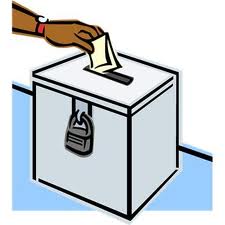 [Speaker Notes: A NOTER : Le ou les chefs d’établissement, bien qu’invités, ne votent pas, car il ne sont pas membres de l’OGEC]
Comment se prennent les décisions ?
Par vote : 

à main levée 


ou 


à bulletin secret sur la demande d’un membre présent ou représenté
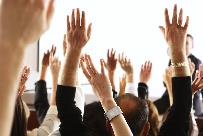 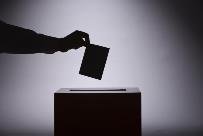 Quelle est la majorité requise * ?
Les décisions sont prises à la majorité des ¾ des membres présents ET représentés
La voix de la tutelle doit figurer dans la majorité
Procès-verbal de l’AGE*
Il est obligatoire de rédiger un procès-verbal (PV) comportant les modifications apportées aux statuts de l’Ogec
Les nouveaux statuts de l’Ogec sont annexés au procès-verbal 
Ce procès-verbal est conservé avec les autres PV
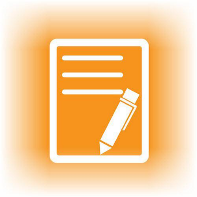 [Speaker Notes: * Cf : Modèle de procès-verbal d’AGE]
Les résolutions adoptées par l’AGE
Elles sont inscrites dans le PV d’AGE*

Elles sont paraphées et signées par le président et le secrétaire de l’AGE

Les nouveaux statuts de l’Ogec leur sont annexés
[Speaker Notes: * Cf : Modèle de procès-verbal d’AGE et art. 18]
A qui transmettre les nouveaux statuts ?
à l’Udogec ou l’Urogec

à la tutelle

à la Préfecture*

éventuellement : au Centre de Formalités des Entreprises** 

et/ou à l’URSSAF***
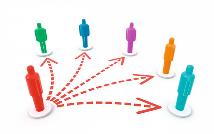 [Speaker Notes: *  Selon les départements, cette démarche doit être faite au Greffe des Associations (par internet ou sous la forme traditionnelle avec le CERFA n°13972*02). En tout état de cause, elle est obligatoire et doit être réalisée dans les 3 mois sous peine de sanctions. Par ailleurs, si la publication au Journal Officiel des Associations n’est pas obligatoire, elle est cependant conseillée pour que les nouveaux Statuts soient portés à la connaissance des tiers.
**  A vérifier ce qu’il en est dans votre département et uniquement dans le cas où vous avez un numéro SIRET. Cette démarche est alors faite pour que l’INSEE enregistre la nouvelle dénomination qui ne devrait pas entraîner de modification de votre numéro SIRET.
***  Si l’OGEC emploie du personnel.]
La déclaration simplifiée en préfecture
Possibilité de déclarer directement les modifications des statuts sur le site 
service-public.fr 

cliquer sur la rubrique « association » 
  créer son espace personnel
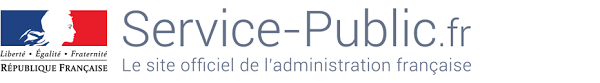